Figure 4. Individual percentage differences in activity in region 1 from Figure 3, in the St–RSt contrast, plotted ...
Cereb Cortex, Volume 16, Issue 8, August 2006, Pages 1116–1125, https://doi.org/10.1093/cercor/bhj053
The content of this slide may be subject to copyright: please see the slide notes for details.
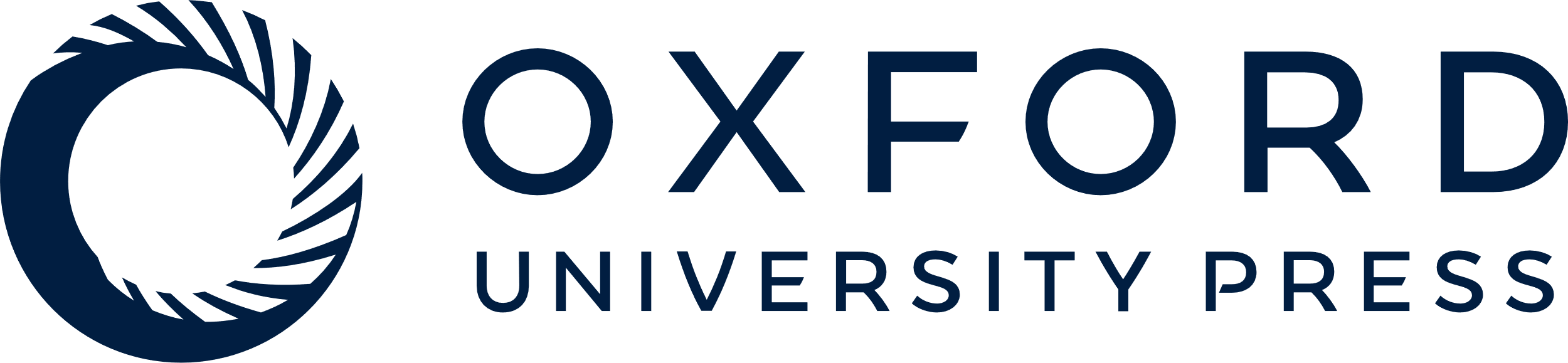 [Speaker Notes: Figure 4. Individual percentage differences in activity in region 1 from Figure 3, in the St–RSt contrast, plotted against individual auditory single word comprehension scores. Data from the Broca's group are indicated as black squares, and from the Wernicke's group as gray triangles. The results of the statistical analyses are given in the text. Chance score on spoken single word and sentence comprehension = 7–8.


Unless provided in the caption above, the following copyright applies to the content of this slide: © The Author 2005. Published by Oxford University Press. All rights reserved. For permissions, please e-mail: journals.permissions@oxfordjournals.org]